Ratios
Mathematics for A-level Science
Copyright © AQA and its licensors. All rights reserved.
Why are ratios important?
Understanding ratio allows us to easily compare separate quantities.  We can then examine patterns, comment on the relationship, or use ratios to help us solve equations.

For example:
 - Use 3 parts red paint to 1 part white paint.
 - Use 1 teabag to 250 ml of water.
 - Use 1 shovel of cement to 2 shovels of sand.

The order of the ratio is very important. 

The number of teabags used per ml of water would be 1:250.  Saying that the answer was 250:1 would mean something very different.
Copyright © AQA and its licensors. All rights reserved.
Scaling ratios
We can use ratios to scale measurements, drawings, and calculations up and down. 

The height to width ratio of a picture is 3:2.   For every 3 cm of height there is 2 cm of width.

We could increase the size of the picture so that it is 30 cm high. If we do this, the picture should be 20 cm wide.  If we made the picture 60 cm high, it should be 40 cm wide, which is still in the ratio 3:2.
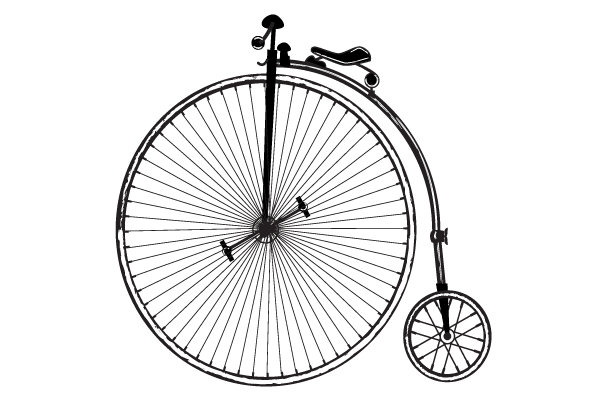 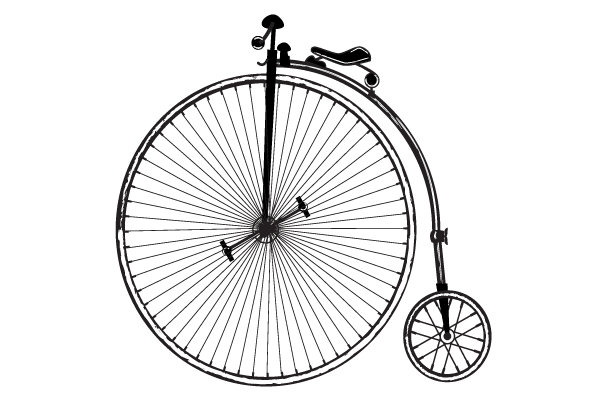 60 cm
30 cm
20 cm
40 cm
Copyright © AQA and its licensors. All rights reserved.
Writing ratios as fractions
Copyright © AQA and its licensors. All rights reserved.
Examples – GCSE Mathematics question
Copyright © AQA and its licensors. All rights reserved.
Examples – GCSE Mathematics question
Copyright © AQA and its licensors. All rights reserved.
Examples – GCSE Mathematics question
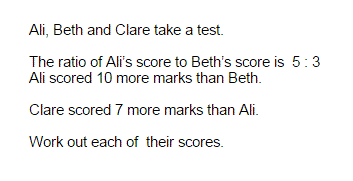 Copyright © AQA and its licensors. All rights reserved.
Examples – GCSE Mathematics question
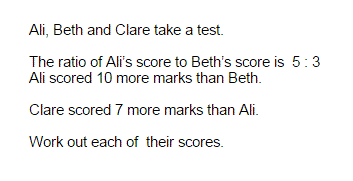 Copyright © AQA and its licensors. All rights reserved.
Examples – A-level Biology past paper question
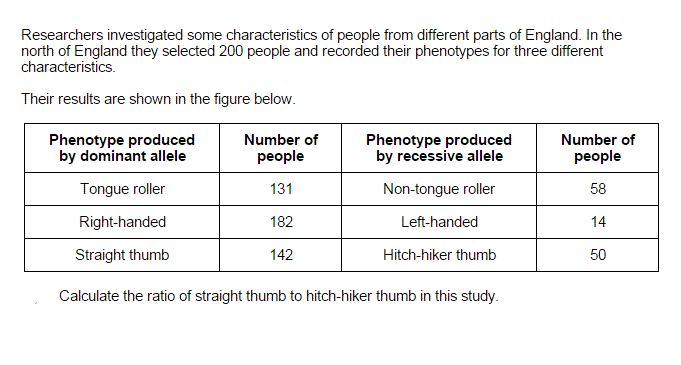 Copyright © AQA and its licensors. All rights reserved.
Examples – A-level Biology past paper question
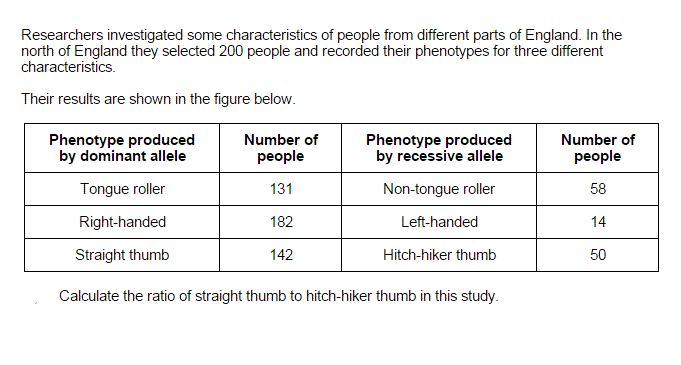 The ratio is simply 142:50.  This should be simplified to 2.84:1
Copyright © AQA and its licensors. All rights reserved.